Time to Write
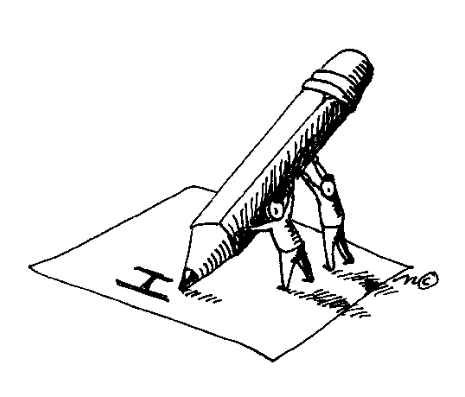 Why ATTACK the Prompt?
You’ll know the:
purpose, 
audience, and 
format 
for your response.
You’ll answer the question asked, not the one you make up.
You’ll have a plan for writing your response.
Attacking the Prompt: Step 1
Read the prompt
Attacking the Prompt: Step 2
Read the prompt again
Attacking the Prompt: Step 3
Circle/underline key words
Attacking the Prompt: Step 4
Figure out your task:
 Purpose
 Audience
 Format

What is my writing 
prompt asking me to do?
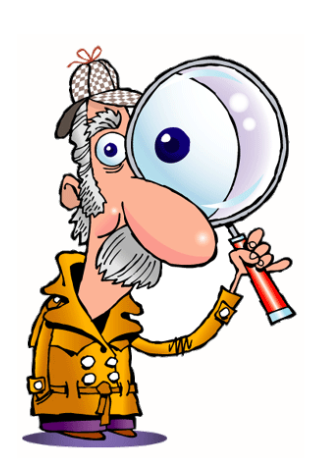 Purpose
Pay attention to the question words—What are you supposed to do??
Determine the subject or issue in the prompt.
Most prompts give background information to help you frame your response (context).
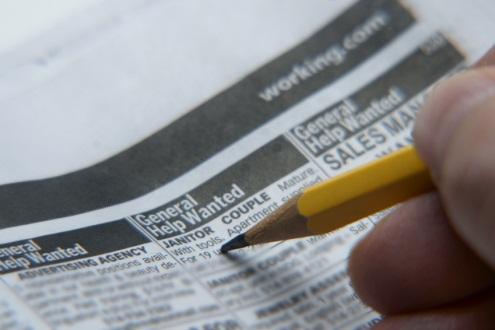 Audience
Who are you writing for?
Some prompts (especially persuasive prompts) ask you to write to a specific person or group.
Adjust your language and approach for your audience!
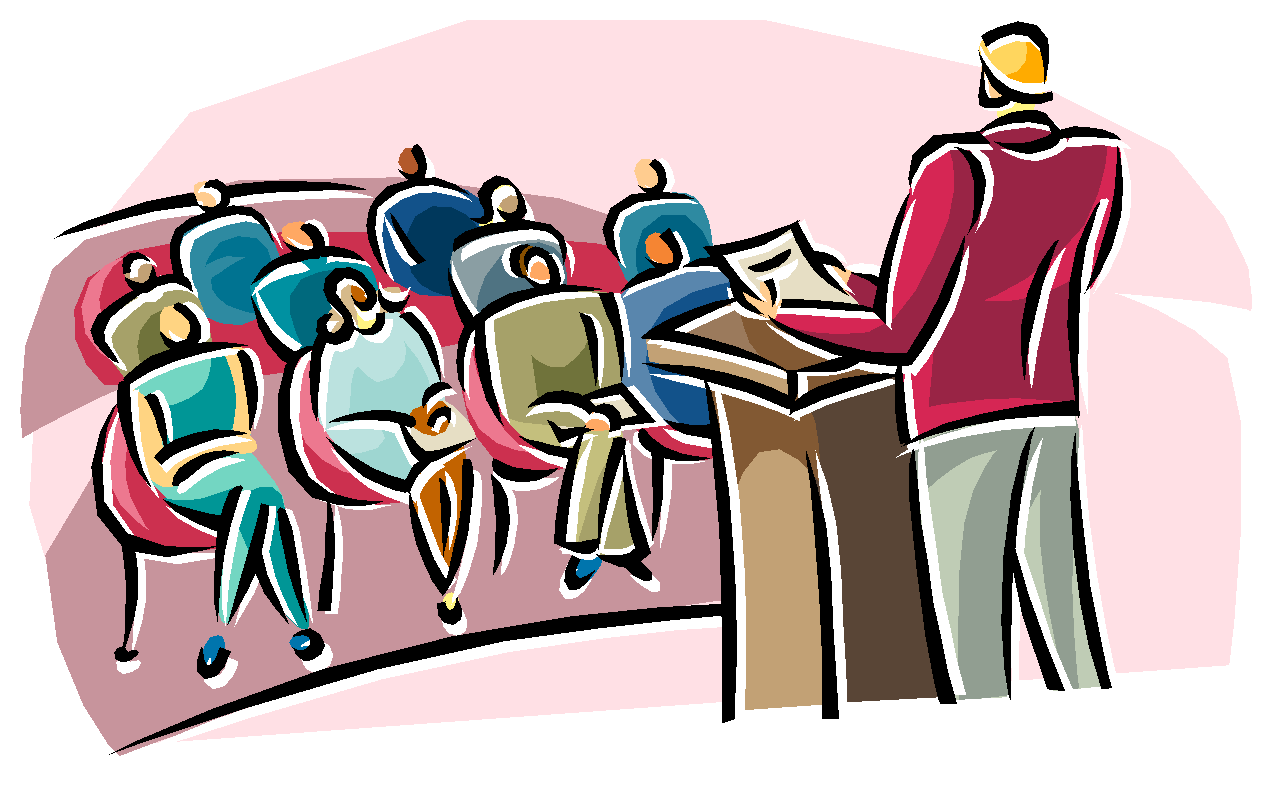 Format
What approach should you take:
Persuasive, 
Expository, or 
Compare/Contrast
Cause/Effect
Prompt Key Words
Explain: Describe something in detail so that it is more clearly understood.
Identify: Indicate what a thing is, when and where it occurs.
Illustrate: Give one or more examples of the topic, relating each to the topic. 
Interpret: Explain what something means in your own words
Prompt Key Words
Relate: Show how the topic had an effect on something else and/or the connection(s) between two things.
Analyze: Separate something into parts and discuss or examine each part.
Describe: Give an account of something by giving details of characteristics, qualities, and parts.
Summarize: Give a shortened account, including the main points and highlights and leaving out uneccessary details.
Prompt Key Words
Compare: Show how two things are both alike and different. 
Contrast: Show only the differences between two things.
Evaluate: Give an opinion telling the positive and negative qualities of something.
Agree / Disagree: Give your opinion about the topic.  Express either a positive or a negative opinion and support your opinion.
Breaking Down a Prompt
What is one important goal you would like to achieve in the next few years?In your essay, identify that one goal and explain how you plan to achieve it. Use your personal observations, experience, and knowledge to support your essay.Notice that the words goal and achieve are each repeated twice. Clearly, they are important key words within the essay prompt. The topic for the prompt is a goal that you would like to achieve.
Breaking Down a Prompt
What is one important goal you would like to achieve in the next few years?In your essay, identify that one goal and explain how you plan to achieve it. Use your personal observations, experience, and knowledge to support your essay.Notice the words one and few. These are two very important key words. A common mistake would be to write about many goals, even though the prompt tells you to focus on only one goal. Another common mistake would be to discuss goals that you want to achieve across a lifetime, even though the prompt clearly tells you to focus on only the next few years of your life. The topic for the prompt is limited to one goal that you would like to achieve in the next few years.
Breaking Down a Prompt
What is one important goal you would like to achieve in the next few years?In your essay, identify that one goal and explain how you plan to achieve it. Use your personal observations, experience, and knowledge to support your essay.
Notice the action verbs identify and explain. These two words tell you how you should write about your topic. Make sure to do both. The essay prompt is asking you to identify and explain your topic.

Notice the words personal observations, experience, and knowledge. These are all subjects that you can talk about in your essay. The word personal is also extremely important here. You’re not being asked to do outside research or reading, but instead, to talk about observations, experience, and knowledge that are personal to you.
Breaking Down a Prompt
We all have activities that we enjoy.

Think of one particular activity that you enjoy. Now identify that one activity and explain why you enjoy that particular activity.
Topic: the focus of the writing
	Activities we enjoy
Key words: Put a box around the key words.
Repeating words: Underline any words that are repeated.

What are we writing about?
One activity that we enjoy doing and  reasons why we enjoy it.
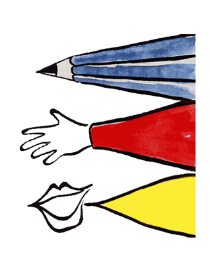 Breaking Down a Prompt
What does it take to be a good parent?

In your essay, describe the characteristics of a good parent. Give specific details to explain your views. Use your personal observations, experience, and knowledge.
Breaking Down a Prompt
Today our workplaces and neighborhoods are composed of people of diverse backgrounds.  For this reason it is important for people to find ways to get along with each other.

Write an essay illustrating how people of diverse backgrounds can get along better.
Breaking Down a Prompt
There are many forms of advertising that we encounter on a day-to-day basis. Choose one form of advertising, and think about the positive and negative effects of that form of advertising on you. 

Write an essay evaluating the effects of one type of advertising on our daily lives.
Breaking Down a Prompt
Television is detrimental to the well-being of today's youth. Every time I see young people passing their time watching television, I feel that they are setting themselves up to have significantly emptier lives. If we unplugged our televisions, our children would grow up to be healthier, happier, more productive human beings. 

Do you agree or disagree with the above statement? Write an essay that presents your opinion and support it with examples from your own experience, things you have read, or your observations of others.